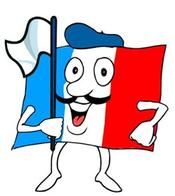 Useful Websites
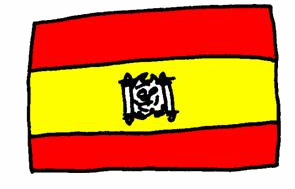 There are many useful websites offering practice in languages:

Revising vocabulary
Go to: https://www.memrise.com/ French & Spanish
Go to: http://studyspanish.com/ Spanish

Practising my verbs and revising grammar:
Go to: https://www.language-gym.com/  French & Spanish

Practising my listening skills:
Go to: https://savoirs.rfi.fr/en/apprendre-enseigner French
Go to: https://spanish-resources.com/skill/listening Spanish

Practising my reading skills: 
Go to: https://savoirs.rfi.fr/en/apprendre-enseigner French
Go to: http://www.spanish.cl/reading.htm  Spanish
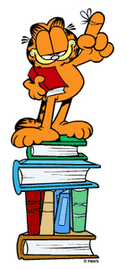 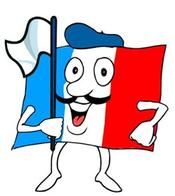 Useful Websites
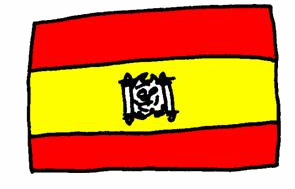 Watch online TV in French and/or Spanish! 
You can always use subtitles in French or Spanish to make it easier at the beginning. This is a fantastic listening practice.
http://streema.com/tv/country/France  French
www.antena3.com   Spanish
http://www.rtve.es/directo/la-1/ Spanish

Read the news online!
http://www.tv5monde.com/cms/chaine-francophone/meteo/p-139-lg0-La_meteo_internationale.htmhttp:/   French
http://www.periodicoelgancho.com/espana/  Spanish


Watch French and Spanish cartoons! 
http://www.tivi5mondeplus.com/ French
http://www.rtve.es/infantil/ Spanish
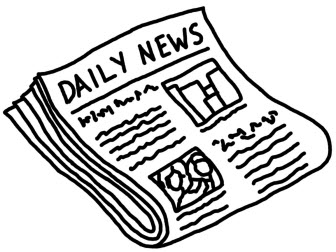 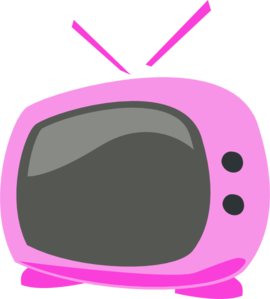